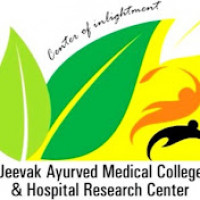 JEEVAK AYURVEDIC MEDICAL COLLEGE HOSPITAL AND RESEARCH CENTER
Concept of Vipaka and its Scientific interpretation 

Guided by -                         Presented by-                                                                                     Dr.Pradeep Jain                 Shreya verma
Dr. Priya Singh                   Sandhya yadav
                                           (Batch 19-20)
1
विपाक शब्द की व्युत्पत्ति 

 वि उपसर्ग + पच् धातु + घञ् प्रत्यय करने से विपाक शब्द बनता है। 
जिसका अर्थ है परिपक्व होना, परिणाम , कर्म का फल।

                       पर्याय

            परिणाम,जरण ,पाक ,प्रपाक ,परिपाक ,विपाक          जरा, जूर्ति
2
निरुक्ति
विशेषो जरणनिष्ठाकाले रसविशेषस्य पाकः प्रादुर्भावो विपाक:। 

पाचन क्रिया के अन्त मे जो विशिष्ट रस उत्पन्न होता है, उसे 'विपाक ' कहते है ।
पाचन के निष्ठा या अन्त समय में होने से इसका नाम 'निष्ठापाक' भी है।
3
विपाक का लक्षण
जाठरेणाग्निना योगाद्यदुदेति रसान्तरम्| 
          रसानां परिणामान्ते स विपाक इति स्मृतः||          (अ .हृ. 9/20)
 जठर अग्नि के संयोग से रसो की परिणीति के अंत समय में  जो अन्य रस उत्पन्न होता है उसे विपाक कहते है

 2. विपाकः कर्मनिष्ठ्या ||                     (च. सू.२६) 
      विपाक का ज्ञान कर्म की सम्प्राप्ति से होता है, अर्थात आहार आदि के  पचने पर दोष तथा धातुओं की वृद्धि अथवा क्षय रुपी लक्षण से जाना जाता है | 

3. परिणामलक्षणो विपाकः     (र .वै .सू .१७०)
    विपाक का लक्षण परिणाम स्वरूपात्मक होता है |
4
अवस्थापाक
अन्नमादानकर्मा तु प्राणः कोष्ठं प्रकर्षति|….................. पचत्यग्निर्यथा स्थाल्यामोदनायाम्बुतण्डुलम्||८||
अर्थात भुक्तअन्न को प्राणवायु कोष्ठ में ले जाता है ,वहाँ कोष्ठ  में स्थित विविध प्रकार के द्रव से इनका संघात नष्ट होता है | क्लेदक कफ के स्नेहांश से यह मृदु बनता है ,फिर समानवायु से सन्धुक्षित होकर जठराग्नि से पाचन होता है | जठराग्नि के सम्पर्क से उसके रूप में  परिवर्तन होता जाता हैं |पाचन के कारण अनेक मलो का प्रादुर्भाव होता है | अन्त में रस और मल का पृथक्करण होता है |पाचन की इस अवस्था को ‘अवस्थापाक’ कहते है |महास्रोत की अवस्थानुसार इसमें परिवर्तन होता  रहता है|
5
अवस्थापाक तीन प्रकार का होता है
1. मधुर अवस्थापाक-
    अन्नस्य भुक्तमात्रस्य षड्रसस्य प्रपाकतः|मधुराद्यात् कफो भावात् फेनभूत उदीर्यते||९||  (च.चि.१५ /९)
 द्रव्य पाचन की यह  अवस्था आमाशय में सम्पन होती है. इस अवस्था में मधुर रस बाहुल्य से मलभूत  कफ दोष की उत्पत्ति होती है |
6
2.अम्ल अवस्थापाक- परं तु पच्यमानस्य विदग्धस्याम्लभावतः|आशयाच्च्यवमानस्य पित्तमच्छमुदीर्यते||                                                                                               (च.चि.१५/१०)

यह पच्यमानाशय में सम्पन होता है, जहाँ अम्ल  रस का बाहुल्य से मलभूत पित्त दोष की उत्पत्ति होती है|
7
3. कटु   अवस्थापाक –

पक्वाशयं तु प्राप्तस्य शोष्यमाणस्य वह्निना|परिपिण्डितपक्वस्य वायुः स्यात् कटुभावतः|| ( च चि १५/११)
 यह पक्वाशय  में संपन्न होता है,  इस अवस्था में कटु   रस की बहुलता  से मलभूत वायु  दोष की उत्पत्ति होती ह 


सभी  आहार द्रव्यों को ,चाहे वे किसी भी रस से युक्त हो  इन तीनो अवस्थापाक की क्रिया से  गुजरना पड़ता  है। लेकिन प्रत्येक अवस्थापाक में उत्पन्न होने वाले मलभूत दोष की मात्रा आहार द्रव्य के रस पर निर्भर  करती  हैं  ,यथा -यदि भुक्तान्न मधुर रस से युक्त हैं तो प्रथम अवस्थापाक में कफ की उत्पत्ति अधिक होगा और कटु रस युक्त आहार सेवन से कम। इस प्रकार अन्य अवस्थाओं  को भी समझाना चाहिए।
8
निष्ठापाक
निष्ठपाक में रसो का अंतिम परिणमन होता है I इससे शरीर में धातुरूप दोषों की उत्पत्ति होती है I 
मधुर विपाक से धातुरूप कफ ,
अम्ल विपाक से धातुरूप पित्त एवं 
कटु विपाक से धातुरूप वात की उत्पत्ति होती है I
9
10
विपाक के भेद

द्विविध विपाकवाद - धनवन्तरि सम्प्रदाय (सुश्रुत, नागार्जुन )
त्रिविध विपाकवाद - आत्रेय सम्प्रदाय (अग्निवेश , पराशर, वाग्भट्ट, वृद्धवाग्भट्ट)
पंचविध  विपाकवाद - सुश्रुत , चक्रपाणि , शिवदास सेन
षडविध विपाकवाद –
   १ - यथारस विपाकवाद - सुश्रुत , योगेन्द्रनाथसेन 
   २ - अनियतविपाकवाद - सुश्रुत , वृद्धवाग्भट्ट, नागार्जुन, 
                                     शिवदास सेन
11
द्विविध विपाकवाद
इस सिद्धान्त  को ‘भूतविपाकवाद’ या  ‘गुण विपाकवाद’ कहते है
सिद्धान्त का आधार - पंचमहाभूत और गुरु - लघु गुण है
सिद्धान्त का वर्णन - धन्वन्तरि सम्प्रदाय के आचार्यो का मत है की विपाक दो  है - गुरु और लघु

सुश्रुत ने विपाक के समय महाभूतों से उत्पन्न जो गुण व्यक्त होते है उनके दो वर्ग माने है - गुरू व लघु 

अन्ततः विपाक काल मे यदि गुरु गुण भूयिष्ट, पृथ्वी और जल की प्रधानता होगी तो विपाक गुरु होगा, इसी प्रकार भुक्तद्रव्यों के विपाक काल में लघु गुण भूयिष्ट महाभूतो की प्रधानता होने पर विपाक लघु होता है 

पंचमहाभूतों एवं गुणों पर अवलम्बीत होने से यह सिद्धान्त ‘भूतविपाकवाद’ या ‘गुणविपाकवाद’ कहलाता है
12
त्रिविध   विपाकवाद 

इस सिद्धांत को 'रस विपाकवाद' भी कहते है। 
सिद्धांत का आधार -त्रिदोष एवं षडरस 
इस विपाक को मानने वाले आचार्यो का मत है की विपाक ३ होते है। 
         1.  मधुर   
         2. अम्ल 
         3. कटु 

चरक, वृद्ध वाग्भट्ट एवं वाग्भट का मत है, कि प्रायः 
कटु, तिक्त और कषाय रस  -  कटु विपाक 
अम्ल रस - अम्ल विपाक 
मधुर और लवण रस - मधुर विपाक
13
पराशर मुनि के अनुसार

विपाक के ३ भेद स्वीकार किया है, प्रायः –
      1. अम्ल रस का विपाक- अम्ल 
      2. कटु रस का विपाक – कटु
      3. मधुर, लवण, तिक्त और कषाय का विपाक - मधुर 

नोट-  पराशर मुनि ने विपाक के सन्दर्भ में सभी आचार्यो से भिन्न एक नया मत भी प्रस्तुत किया है।  उनके अनुसार संकीर्ण ( मिश्र ) रसो का विपाक भी संकीर्ण ( मिश्र ) होता है।
14
त्रिविध विपाकवाद का सिद्धांत षडरस और त्रिदोष पर आधारित होने के कारण होने से इसे ' रसविपाकवाद ‘या  त्रिदोषवाद भी कहते है। 

चरक मतानुसार चक्रपाणि, गंगाधर सेन, योगिन्द्रनाथ सेन और शिवदास सेन आदि सभी ने त्रिदोषवाद के आधार पर त्रिविधविपाकवाद को स्वीकार किया है।

इन आचार्यो के अनुसार हम जो भी औषध और आहार द्रव्य खाते है,उसका जठराग्नि द्वारा पाक होने पर उत्पन्न आद्य रसधातु में मधुर,अम्ल या कटु रस के परिणाम से ही वात, पित्त और कफ दोष में वृद्धि या क्षय होता है।
15
उपरोक्त सिद्धांत के अपवाद जैसे –

१ - मधुर रस युक्त तैल  का विपाक - कटु 
२ - अम्ल रस से युक्त आमलकी का विपाक - मधुर 
३ - लवण रस से  युक्त सौवर्चल विपाक - कटु 
४- कटु रस से   युक्त पिप्पली और शुंठी का विपाक -मधुर 
५- तिक्त रस से युक्त पाटोल का विपाक -मधुर 
6 - कषाय    रस  से युक्त हरीतकी  का विपाक -मधुर
16
पंचविध विपाकवाद 

सिद्धांत का आधार -पंचमहाभूत 

सुश्रुत संहिता के अनुसार पृथ्वी आदि पंचमहाभूतों से बनी हुई देह  में गया हुआ पांचभौतिक आहार पाचक पित्त द्वारा ठीक तरह से पक़्व होकर अपने - अपने गुण वाले शारीरिक दोष ,धातु और मलो को बढाता है, अर्थात भुक्त द्रव्य के भौतिक संगठन  में जिस महाभूत की प्रधानता होती है उसका विपाक उस महाभूत के अनुरूप ही होता है। 

अतः विपाक ५ प्रकार का होता है –
       पृथ्वी ,आप्य,आग्नेय  वायव्य ,और नाभस।
17
समीक्षा –
द्विविध  विपाकवाद का आधार भी पंचमहाभूत ही है।

पाँचो महाभूतो को गुरुता एवं लघुता के आधार पर दो वर्गों में बाटा जाता है। पृथ्वी और जल महाभूत  की प्रधानता वाले द्रव्य गुरु होते है, जबकि शेष तीन महाभूतो की प्रधानता वाले द्रव्य लघु होते है। 

अतः भुक्त द्रव्यों में विद्यमान प्रधान महाभूत के आधार पर पंचविध विपाकवाद तथा भुक्त द्रव्यों के आश्रित गुण(गुरु एवं लघु) के आधार पर द्विविध विपाकवाद -ये दोनों भौतिकवाद के ही दो रूप है।
18
षड्विध विपाकवाद 
        १.  यथारसविपाकवाद 
        २. अनियतरस विपाकवाद 

यथारसविपाकवाद 

सिद्धांत का आधार- षडरस
इस मत के आचार्य मानते है की मधुरादि रसो के अनुरूप ही विपाक होता है अर्थात 
मधुर रस युक्त द्रव्य का विपाक -मधुर ,
अम्ल रस युक्त द्रव्य का विपाक –अम्ल तथा
लवण रस युक्त द्रव्य का विपाक -लवण होता है 

इस प्रकार से प्रत्येक रस का  उसके समान ही विपाक होता है। अतः रसो की संख्या के समान विपाक की संख्या ६ ही है।
19
२. अनियतरस विपाकवाद
सिद्धांत का आधार - द्रव्यों के पाचन काल में प्रधान (प्रबल) रस के  आधार पर। 
इस मत के आचार्यो के अनुसार अनेक रसो से युक्त द्रव्य के पाचन के समय (विपाक काल ) में बलवान रस दुर्बल रस को दबा लेता है, और उस द्रव्य का विपाक प्रबल रस के अनुरूप ही होता है
परन्तु इस सिद्धांत के आधार पर यह कहना कठिन होता है की किस रस की कब प्रबलता होगी, अतः विपाक निर्धारण प्रबल रस पर ही निर्भर होने के कारण इसमें अनियतता रहती है । 
अतः यदि मधुर रस प्रबल है तो मधुर विपाक ,यदि अम्ल रस प्रबल है तो अम्ल विपाक। 
इस प्रकार इस मत के अनुयायी भी विपाक की संख्या तो ६ ही मानते है लेकिन उनका निर्धारण अनियत बताया है।
20
समीक्षा
अनियतविपाकवाद, यथारसविपाकवाद का ही रूप है। अतः  यथारसविपाकवाद दोष के समान ही अनियतविपाकवाद में भी  दोष आ जाता है। 
इस  सिद्धांत  में दूसरा महान दोष  अनवस्था या अनियतता है एवं  विज्ञान ने अनियत के लिए कोई स्थान नहीं है।
21
विपाक सम्बंधित सामान्य सिद्धांत स्थापना –

 १  षड्विधविपाकवाद की दोनों ही शाखाओ को आचार्यो ने युक्ति   पूर्वक अस्वीकार किया है। 
२  पंचविध विपाकवाद मूलरूप से द्विविध विपाकवाद का ही एक पृथक रूप है। अतः इस मत को द्विविध विपाकवाद के रूप में ही ग्रहण करना चाहिए। 
३  आत्रेय    संप्रदाय  का त्रिविद्विविपाकवाद और धन्वन्तरि संप्रदाय का द्विविधविपाकवाद सर्वाधिक प्रचलित और तर्कसंग्रह है।
22
खण्डन
सुश्रुत ने आत्रेय –सम्प्रदाय के इस मत का खण्डन किया है, उनका कथन है की त्रिविध विपाक युक्तिसंगत नहीं है क्योंकि पित्त का प्राकृत रस कटु है ,वही विदग्ध होने पर अम्ल हो जाता है ;अतः अम्लता आवस्थिक है, प्राकृत नहीं , किन्तु विपाक का निर्णय तो प्राकृत रस  के आधार पर ही होना चाहिए, वैकृत  स्वरूप पर नहीं
23
नागार्जुन ने भी त्रिविध विपाक का खण्डन किया है ।
मुख्यतः निम्नाङ्कित तीन हेतुओं का इसमें विचार किया गया है
काल की दृष्टि से- 
     विपाक में यदि पाचन - काल का भी विचार किया जाय तो कुछ द्रव्य देर से पचते हैं और कुछ शीघ्र पच जाते हैं , अतः इस दृष्टि से दो ही विपाक हो सकते हैं- चिरकालिक और अचिरकालिक। 
२. गुण की दृष्टि से- गुण की दृष्टि से भी विचार करने पर दो ही विपाक होते हैं- गुरु और लघु
३. रस की दृष्टि से- रस की दृष्टि से भी यदि विचार किया जाय तो दो ही रस विपाक में आते हैं - मधुर और कटु
24
समीक्षा -
यह  मत तर्कसंगत नहीं है। इस मत   को अस्वीकार करते हुए अष्टांग संग्रह ने तर्क दिया है की कुछ द्रव्यों का विपाक उनके रसानुसार ही होता है। लेकिन इनके अनेक अपवाद है --
मधुर रस युक्त ब्राम्ही का विपाक अम्ल होता है। 
अम्ल रस युक्त  दाड़िम और आमलकी का विपाक मधुर होता है। 
कटु रस युक्त पिप्पली का विपाक मधुर होता है। 
तिक्तरस युक्त पाटोल पत्र का विपाक मधुर होता है। 
कषाय रस युक्त हरीतकी का विपाक मधुर होता है। 

ये सभी अपवाद यथारस विपाक वाद को गलत ठहराते है।
25
विपाक के गुण-कर्म
26
विपाक की उपलब्धि

विपाकः कर्मनिष्ठ्या ||                    (च.सू. २६/६६)
    शरीर के भीतर आवस्थिक पाकों के बाद विपाक की प्रक्रिया होने से इसका प्रत्यक्ष नहीं किया जा सकता अतः इसका ज्ञान पाकक्रिया की परिसमाप्ति पर उत्पन्न कर्मों के आधार पर अनुमान के द्वारा किया जाता है । शुक्रवर्धन , कफवर्धन , सृष्टविण्मूत्र इन कार्यों से कारणभूत मधुरविपाक का अनुमान होता है । इसी प्रकार अन्य विपाकों का परिज्ञान किया जाता है ।
27
रस –विपाक भेद
28
विपाक का प्राधान्य 

द्रव्यगत पदार्थों में विपाक प्रधान है क्योंकि द्रव्यों का गुण - दोष उनके सम्यक् और मिथ्या विपाक पर निर्भर होता है । द्रव्यों का समाग्नि के द्वारा जब सम्यक् विपाक होता है तब गुण और विकृताग्नि के द्वारा जब मिथ्या विपाक होता है तब दोष उत्पन्न होते हैं ।
 कुछ लोगों का यह भी अभिप्राय है कि सम्यकपाकी  समानप्रत्ययारब्ध एवं मिथ्यापाकी विचित्रप्रत्ययारब्ध द्रव्यों के गुणदोष विपाक के अनुसार ही होते हैं यथा सम्यग्विपक्व चित्रक अग्निदीपन आदि गुण तथा बद्धविण्मूत्र आदि दोष उत्पन्न करता है एवं मिथ्याविपक्व पिप्पली शुक्रवर्धन आदि गुण एवं क्लेदजनन आदि दोष उत्पन्न करता है ।
29
नागार्जुन ने विपाक के प्राधान्य में निम्नाङ्कित युक्तियाँ दी हैं 

१. विपाक के अधीन दोषों का प्रशमन और वर्धन होता       है,अत : विपाक प्रधान है ।
२. शरीर में धातु - निर्माणक्रम विपाक के ही द्वारा होता है , अतः विपाक की प्रधानता सिद्ध होती है । " 
३. सभी आहार तथा औषध द्रव्य अपने गुण दोष के लिए विपाक की अपेक्षा करते हैं । सम्यक् पक्व आहार - औषध गुणकारी तथा असम्यक पक्व दोषकर होते हैं ।
30
समानप्रत्ययारब्ध
सभी द्रव्य के प्रमुख दो प्रकार होते है, यह भेद भौतिक संघटन से होते है –
समानप्रत्ययारब्ध-  जिस द्रव्य में रसानुरूप वीर्यविपाकदि गुण होते है उसे समानप्रत्ययारब्ध कहते है, उदाहरण – मधुर रस का विपाक मधुर, वीर्य शीत है दुग्ध, द्राक्षा, घृत द्रव्य समानप्रत्ययारब्ध द्रव्य हैं
द्रव्य की उत्पत्ति के  कारणभूत महाभूत द्रव्य के रस -वीर्य -विपाक की उत्पत्ति के  कारणभूत महाभूत समान हों, उसे समानप्र्त्ययारब्ध  द्रव्य कहते है।  
       उदाहरण -गोधूम - पृथ्वी एवं जल महाभूताधिक्या, मधुररस , मधुरविपाक,एवं शीतवीर्य है।
31
विचित्रप्रत्ययारब्ध
रसानुरूप विर्यविपकादि से द्रव्य के जो समान कर्म होते है उससे अलग ही कर्म द्रव्य के हों तो उसे विचित्रप्रत्ययारब्ध द्रव्य कहते है। उदाहरण-मत्स्य-मधुररसविपाक, वीर्य उष्ण, पित्तवर्धन कार्य  करते है।  
        जो द्रव्य की उत्पत्ति में कारणभूत  महाभूत और द्रव्य के रस -वीर्य -विपाक के महाभूत परस्पर असमान -विरुद्ध गुण वाले हों उन द्रव्यों को विचित्रप्रत्ययारब्ध द्रव्य कहते है।  
उदाहरण-सैन्धव
उत्पत्ति - पृथ्वी +तेज महाभूत; 
शीतवीर्य-पृथ्वी+जल महाभूतधिक्य;पित्तवर्धन न होकर पित्तशमन कार्य होता है।
32
उदाहरण
33
Concept of vipaka
Vipaka is a unique concept of Ayurveda. It is the post digestive effect of any ingested substance.
Vipaka, the term for final transformed state of drugs after digestion . Also known as ‘Nisthapaka’.
It is said to take place at the time of division of ‘rasa’ and ‘mala’ after digestion is completed ,but in it is finalized after the next paka by ‘Bhutagnis’ in liver where most of the drugs are metabolized.
34
In most of the cases ,the rasa pass on as such and there is no change in their nature but in certain cases there is a definite change with consequent different vipaka which determines the future course and action of the drug.
Vipak can not be demonstrated directly . It is an in inferential entity and such entites are always debatable. 
The change in the tastes (of substances )that occurs at the end of digestion by the association of(coming in contact with and being acted upon) the ‘Jataragni’(fire in the stomach vis-a-vis digestive juice of the alimentary tract) is called as Vipaka as told by Ashtanga Hridaya sutrasthana.
35
Role of vipaka in Ahar- Aushadi
These can be in either of two forms:- 
1. AHARA DRAVYA    (FOOD)
2. AUSHADH DRAVYA (MEDICINE)
36
Role of Vipaka in Aahara
Agni acts on ingested food or drug and liberate substance at molecular level.
As per Ayurveda, there are 2 types of dravyas; aahara and aushadhi. 
Rasa dhatu and Dhatwagni is mainly responsible for its functioning over Aahara dravyas therefore; Aaharadravyas mainly undergoes Dhatwagnivyapara. 
Agni; Jatharagni and Bhootagni bio-transformed ingested food into nutritional substances which provides energy at cellular level.
37
Role of Vipaka in Aushadhi
Aushadhi is also considered as dravya as per Ayurveda and it refers Viryapradhana since virya is a Gunatmaka and Bhutagni helps in its functioning. 
Aushadhadravyas undergoes bhutagnivyapara through Jatharagni paka to the Bhutagnivyapara in the liver which is functioning of rasa. 
After Bhutagnipaka the process of Vipaka starts and it ends with the bio-transformation of rasa.
38
continued..
Dietary (Ahar) and medicinal(Aushadhi) dravyas are both subjected to change during digestion.
Both undergo mutually contrasting changes and hence this division into dietary dravyas and medicinal dravya.
Generally, dietary dravyas are rasa predominant and medicinal dravyas are virya predominant. (Chakrapani)
Drugs act by Rasa,  Guna, Veerya, Vipaka or prabhava.
39
1. For instance, shunthi (dry ginger)is pungent (Katu) in taste but is transformed in madhura vipaka which determines its action on that basis.
2. Chitraka ,which undergoes Katu Vipaka according to its Rasa, Guna and Vipaka will be responsible for Baddha Vit-mutrass
40
Role of specific Agnis w.s.r Vipaka
Any substance when ingested, it is digested and metabolized by the action of different specific Agnis (biological fire)  i.e., Jatharagni, Bhutagni, and Dhatwagni  of the body. 
During the entire process, the ingested substance decomposes and re-synthesizes several times for further absorption and assimilation process .  
This can also be referred to life experiences.
41
Karma Nisthaya
Vipaka’ is referred to as “Karma Nishthaya”, according to Acharya Charak, one of the greatest scholars of Ayurveda ‘which means the vipaka of any herb could be defined by the karma (action) of that particular herb (food/drug). 
It determines the specific action of the food/drug on the doshas of the body. 
He explains that the six rasas (the basic constituents of any substance) further produce three kinds of Vipaka i.e. Madhura, Amla and Katu, which determines the specific action of that herb on dosha, dhatu and mala.
42
The relation could be related as below :
1. Madhura vipaka (sweet) - Madhura and Lavana (salty) rasa dravya produces madhur vipaka. 
2. Amla Vipaka (sour) - Amla Rasa dravya produces amla vipaka.
3.Katu Vipaka (acrid, pungent) - Katu, Tikta (bitter), Kasaya (astringent) Rasa dravya produces katu vipaka.
However, one must remember that it is not necessary that all rasas produce similar corresponding vipaka.  
Depending upon the usage or combination of the food/drug, the Vipaka may differ.  A Katu rasa food may result in Madhura vipaka. 
Therefore, an understanding of the interaction of different foods/ drugs substances while pairing of food is important.
43
The tentative action of different types of Vipaka could be :
1. Madhura Vipaka
- Increases the kapha
- Eliminates the excreta (urine & stool)
- Increases the shukra dhatu (Reproductive potency)

2. Amla Vipaka
- Increases the pitta
- Eliminates the excreta (urine & stool) smoothly
- Decreases the shukra dhatu (Reproductive potency)

3. Kaṭu vipāka   
- Increases the vata
- Suppresses the excreta (urine & stool)
- Decreases the shukra dhatu (Reproductive potency)
44
The comparative study of these three stages from modern physiology will provide the exact idea of vipaka. 
The food first under goes digestion in saliva chiefly under the influence of salivary amylase (ptyalin).Usually ptyalin acts on boiled starch. Hence cooked food is considered for Avastha paka. 
Ptyalin gastric juice contains proteolytic enzyme pepsin, which digests them up to peptones.
Gastric lipase breaks neutral fat into 1ml of glycerol and 3ml of fatty acid. This occurs in Pachyamanashaya according to Ayurveda.
Next, the action of Achcha pitta(pancreato-biliary secretions begins) 
Pancreatic amylase acts on starch and dextrin. Maltase acts on maltose.
45
Pancreatic trypsin converts protein into peptones and amino acid. 50-60/of protein digestion is over in pancreatic juice. Here tryptic digestion ends erepsin action begins.
Fat digestion mainly occurs in duodenum by pancreatic lipase(steapsin) Emulsification of fat takes place by bile salt ,fatty acid,cholesterol ,monoglycerides lysolesithins and proteins .
Bile salt make the fats water- soluble .Fat digestion is nearly completed in pancreatic juice. Fat is converted into glycerol and fatty acids.
Till this state ,the process of digestion is considered as Amla avastha paka in Ayurveda
46
Succus entericus contain amylase and maltose, which helps in the conversation of carbohydrates in glucose.
The other disaccharides taken in food are hydrolyzed by lactase and sucrose (investase) present in this juice.
Digestion of protein in intestinal juice depends upon tryptic activity.
Erepsin consist of a mixture of enzymes viz. aminopeptidases and dipeptidases which act in alkaline medium.
They convert lower peptides completely into amino acids.
Lipase in succus entericus is insignificant since fat digestion will be almost over in pancreatic juice.
Apart from these digestive changes the digested food loses most of the water content once stool formation is over in large intestines.
This final form is slightly alkaline in reaction .
This third phase is mentioned as Katu Avastha paka in Ayurveda.
47
Nishta paka
After the food is subjected to Jataragni paka and Bhutagni paka, the nutrients absorbed along with the chyle from the small intestine (Adho-amashaya) will have a further transformation known as Nishta paka .
Karma nishta is the conclusive action of dravya.
Chakrapani explains Nishtapaka or vipaka as Karma parisamati i.e., conclusion of action in its entirety .
48
Even though various rasas undergo transformative changes ,the contribution  made by their special function due to further transformative changes is known as vipaka or Nishta paka. 
The final action will increase the symptoms of Kapha, Sukra etc.
The concept of Nishta paka vis-a-vis post digestive changes, which occurs in Adho amasaya after absorption under the influence of Bhutagni paka and Dhatvagni paka etc.
This process is denoted as metabolism.
Modern physiology believes that - All metabolic reactions are connected in a single integrated whole in which individual links can replace one another’
49
During Nishta paka the Pancha Bhutamsas of a dravya will be converted into its basic components like Prithvi, Ap, Tejas,Vayu and Akasha.
The Sthayi dhatu poshana will be done by this Vipaka. 
The ‘Madhura Nishta paka’results in the final formation of glucose and its conversion into glycogen for the utility of tissues.
Metabolic end-products chatacterized as ‘Amla Nishta paka’ and ‘Katu Nishta paka’ may be the outcome of cellular respiration.
The term Amla Vipaka may refer to intermediate metabolites (keto acid) as the lactic acid and pyruvic acid,which are the 3-carbon compound .
50
These are laghu in nature when compared to amino acid ,glucose, glycerol and fatty acid and guru, as compared to the end-products of cellular respiration which are characterized as Katu Vipaka .
Thus , the term Amla and katu vipakas, in the context of Nishta paka may refer to the basic molecular structure of the given substance.
51
Vipaka      pharmacokinetics
Pharmacokinetics is the study of the absorption ,distribution ,metabolism and excretion of drug .i e
What the body does to the drug .
52
The effect of Vipaka on the body is elaborately explained by Acharya Charaka .
53
Assessment of Vipaka was done on the basis of
Consumption of food
Consumption of water
The quantity of faecal matter
Urine output
Quantity water content of expelled faecal matter per day.
54
Conclusion
The quality or attributes obtained after the completion of the digestion of food is called vipaka. 
In case of new drug research/ clinical trails if there is increase in food intake, water intake, faecal dry, faecal wet, faecal water and urine output then easy evacuation of faeces can be seen . This total effect may be considered as sristavinmutrata (easy and loose evacuationof the bowel) which is the action of the both Madhur Vipaka and Amla Vipaka .
55
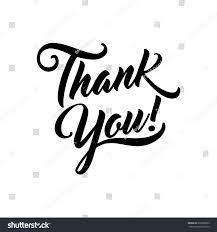 56